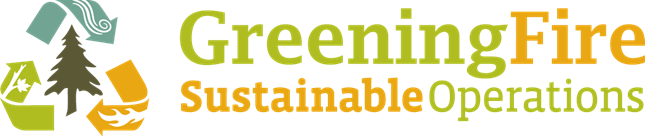 National Greening Fire Team
Vision: Achieving net zero waste at all large fire incidents by 2030
Mission: Integrating sustainable operation's best management practices into the fire community
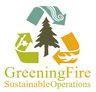 Shared Inbox: SM.FS.greeningfire@usda.gov 
Website: https://www.fs.fed.us/managing-land/fire/sustainable-ops
[Speaker Notes: LARA]